COMPLICATIONSINFECTIONS OPPORTUNISTES
JL MEYNARD
Kaiser Permanente: Life Expectancy in HIV-Infected vs Uninfected Persons
Analysis of life expectancy in 24,768 HIV-infected and 257,600 HIV-uninfected adult pts in Kaiser Permanente California 1996-2011; 2 groups matched for age, sex, medical center, yr
HIV positive
HIV negative
13-Yr Gap
8000
80
7077
65
6000
60
63
53
Lines:Deaths per 100,000 PYs
Dots:
Expected yrs of life remaining at age 20
40
4000
19
2000
20
P < .001
1054
P = .062
439
381
0
0
1996-
1997
1998-
1999
2000-
2001
2002-
2003
2004-
2005
2006
2007
2008
2009
2010
2011
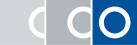 Slide credit: clinicaloptions.com
Marcus JL, et al. CROI 2016. Abstract 54. Reproduced with permission.
[Speaker Notes: The first one is looking at life expectancy, a really nice presentation from Kaiser Permanente. These are all insured people, mostly men, mostly white. What this graph shows is that the orange dots are the life expectancy of a 20 year old that's not HIV infected and the blue dots are life expectancy of a 20 year old with HIV going from 19 years (in 1996) all the way up to 53 years (in 2011). At the 2011 end of their analysis, there's still a gap of 12 years between HIV uninfected and HIV infected in their model. And you can also see deaths per 100,000 patient years—that's the line going down—on the Y axis on the left. And you can see there's a decline in HIV-infected people that is approaching uninfected, not exactly, but certainly getting quite a bit closer.]
KP: Factors Contributing to Reduced Life Expectancy With HIV (2008-11)
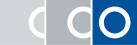 Marcus JL, et al. CROI 2016. Abstract 54. Reproduced with permission.
Slide credit: clinicaloptions.com
[Speaker Notes: ART, antiretroviral therapy; HBV, hepatitis B virus; HCV, hepatitis C virus; KP, Kaiser Permanente.

The next slide looks at life expectancy at age 20 for people who began ART with CD4+ cell counts > 500. If you get rid of factors, like if there's no HBV or HCV, then life expectancy is a little longer. Then if you get rid of drug and alcohol abuse, it's a little bit longer, and if you don’t smoke it’s even longer. And if you have none of the above, although it doesn't quite reach the same as HIV-uninfected people, it does get quite a bit closer, arguing for healthy lifestyle and starting therapy earlier.]
REALITY: Enhanced OI Prophylaxis at ART Initiation in Immunocompromised Pts
Prospective, randomized trial conducted in Zimbabwe, Malawi, Uganda, and Kenya
Primary endpoint: mortality at 24 wks
Additional randomizations 
conducted in factorial fashion*
Enhanced Prophylaxis initiated at time of ART† 
(n = 906)
ART-naive HIV-infected adults 
and children older than 5 yrs of age with CD4+ cell counts < 100 cells/mm3
(N = 1805)
Standard Prophylaxis 
initiated at time of ART‡
(n = 899)
*Raltegravir added to ART for 12 wks; food supplementation for 12 wks.
†Cotrimoxazole, isoniazid/vitamin B6 300/25 mg/day for 12 wks (IPT), fluconazole 100 mg/day for 12 wks, azithromycin 500 mg/day for 5 days, albendazole 400 mg (single dose).
‡Cotrimoxazole, IPT added after 12 wks (except in Malawi). 
In both prophylaxis regimens, cotrimoxazole and IPT given at half doses if younger than 12 yrs of age.
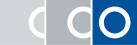 Hakim J, et al. AIDS 2016. Abstract FRAB0101LB.
Slide credit: clinicaloptions.com
[Speaker Notes: ART, antiretroviral therapy; IPT, isoniazid preventive therapy; OI, opportunistic infection.

For more information about this study, go to http://www.clinicaloptions.com/HIV/Conference%20Coverage/AIDS%202016/Highlights/Capsules/FRAB0101LB.aspx]
REALITY: Mortality Benefit With Enhanced OI Prophylaxis for Pts Initiating ART
*Primary endpoint.
3.3 lives saved for every 100 treated with enhanced prophylaxis[1]
Additional REALITY factorial randomization assessed mortality for ART initiation with 2 NRTIs + NNRTI + RAL vs 2 NRTIs + NNRTI[2]
Addition of RAL to standard 3-drug ART did not affect all-cause mortality at 24 or 48 wks
1. Hakim J, et al. AIDS 2016. Abstract FRAB0101LB.
2. Kityo C, et al. AIDS 2016. Abstract FRAB0102LB.
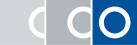 Slide credit: clinicaloptions.com
[Speaker Notes: ART, antiretroviral therapy; OI, opportunistic infection; RAL, raltegravir.

For more information about this study, go to http://www.clinicaloptions.com/HIV/Conference%20Coverage/AIDS%202016/Highlights/Capsules/FRAB0101LB.aspx AND
http://www.clinicaloptions.com/HIV/Conference%20Coverage/AIDS%202016/Highlights/Capsules/FRAB0102LB.aspx]
REALITY: Additional Outcomes Favor Enhanced OI Prophylaxis
Favors Enhanced Prophylaxis
Favors Standard Prophylaxis
P Value
WHO stage 4 disease or death
.006
WHO stage 3/4 disease or death
.007
New TB disease
.01
New cryptococcal disease
.01
New candida disease
.02
Presumptive severe bacterial infection
.35
Serious AE
.06
Hospitalizations
.04
Grade 4 AE
.07
Grade 3/4 AE
.21
Grade 4 AE definitely/probably/possibly related to prophylaxis
.60
Grade 4 AE definitely/probably related to prophylaxis
.21
AE causing OI drug modification
.97
0.3
0.5
0.7
1.0
1.5
2.0
HR (Enhanced Prophylaxis:Standard Prophylaxis)
Hakim J, et al. AIDS 2016. Abstract FRAB0101LB.
Reproduced with permission.
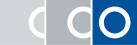 Slide credit: clinicaloptions.com
[Speaker Notes: AE, adverse event; OI, opportunistic infection; TB, tuberculosis; WHO, World Health Organization.

For more information about this study, go to http://www.clinicaloptions.com/HIV/Conference%20Coverage/AIDS%202016/Highlights/Capsules/FRAB0101LB.aspx]
RAFA: ART With Standard- vs High-Dose Rifampicin in HIV/TB-Coinfected Pts
Multicenter, open-label, randomized phase III trial 
Pts in Benin, Guinea, and Senegal
Primary outcome: mortality at 12 mos post-randomization
Intensive Phase
Continuation Phase
Wk 8
High-Dose Rifampicin,* Start ART at Wk 8
(n = 258)
ART-naive HIV/TB-coinfected adults with CD4+ cell count ≥ 50 cells/mm3(N = 778)
All pts received rifampicin 10 mg/kg + isoniazid
Standard-Dose Rifampicin,† Start ART at Wk 8
(n = 258)
Standard-Dose Rifampicin,† Start ART at Wk 2
(n = 262)
*Rifampicin 15 mg/kg plus ethambutol, isoniazid, pyrazinamide. †Rifampicin 10 mg/kg plus ethambutol, isoniazid, pyrazinamide.
ART regimen: EFV 600 mg + 2 NRTIs.
Merle CS, et al. AIDS 2016. Abstract WEAB0205LB. Pactr.org. PACTR201105000291300. EDCTP Project Portfolio.
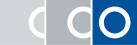 Slide credit: clinicaloptions.com
[Speaker Notes: ART, antiretroviral therapy; EFV, efavirenz; TB, tuberculosis.]
RAFA: Survival Outcomes With High- vs Standard-Dose Rifampicin
Overall survival not improved, but high-dose rifampicin may benefit severely immunocompromised pts
Mortality for Pts With CD4+ Cell Count < 100 cells/mm3 (n = 159)
1.00
0.75
HD RIF vs SD RIF, ART Wk 2: 
HR: 0.20 (95% CI: 0.04-0.90)

HD RIF vs SD RIF, ART Wk 8: 
HR: 0.12 (95% CI: 0.03-0.55)
Survival
0.50
HD RIF, ART Wk 8 (n = 52)
0.25
SD RIF, ART Wk 2 (n = 60)
SD RIF, ART Wk 8 (n = 47)
0
0
2
4
6
8
10
12
14
16
18
Mos Since Randomization
Merle CS, et al. AIDS 2016. Abstract WEAB0205LB.
Reproduced with permission.
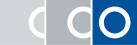 Slide credit: clinicaloptions.com
[Speaker Notes: ART, antiretroviral therapy; HD, high dose; RIF, rifampicin; SD, standard dose.]
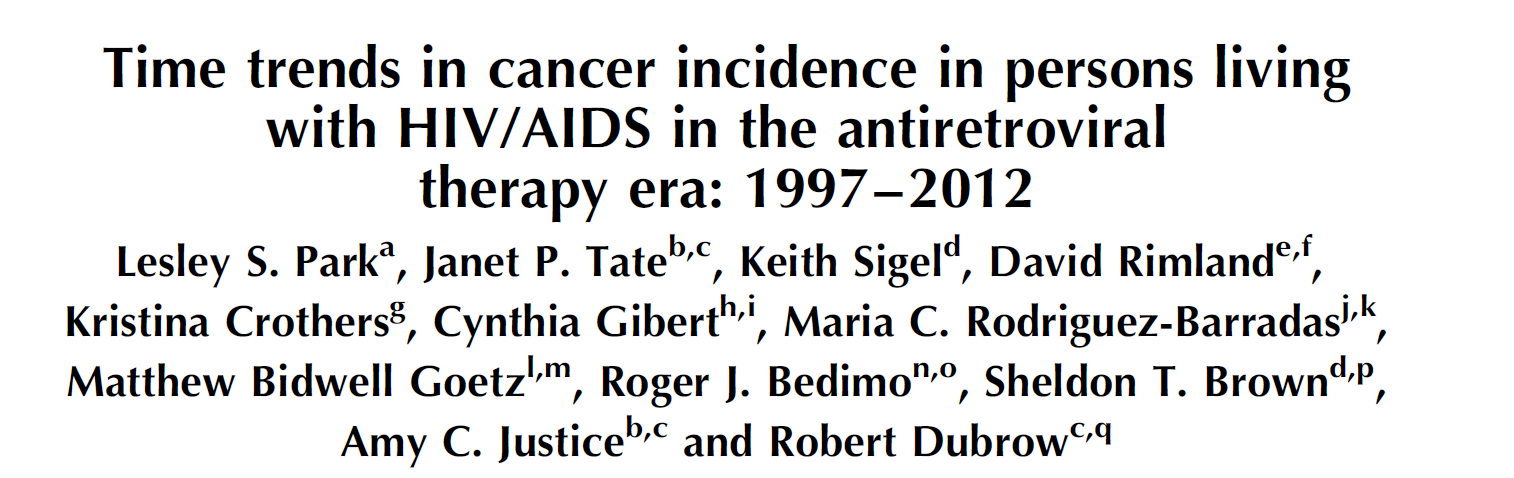 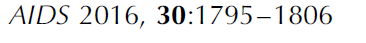 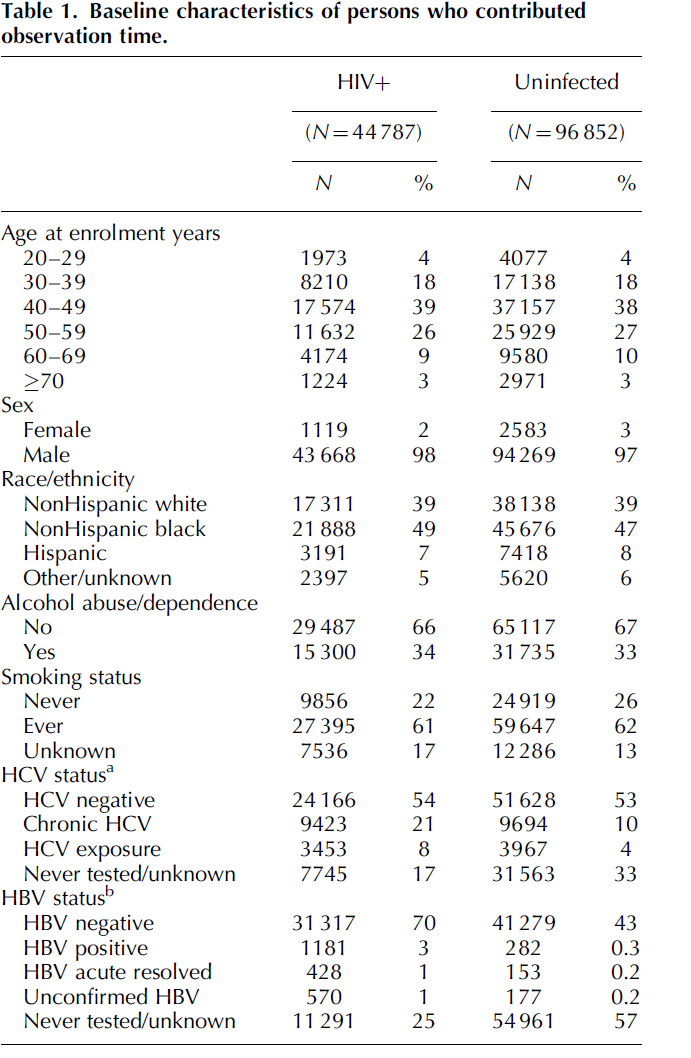 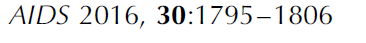 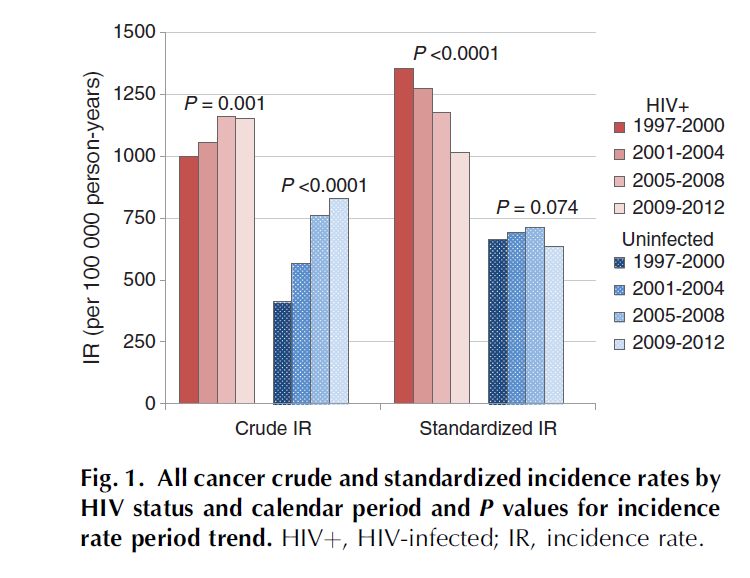 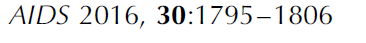 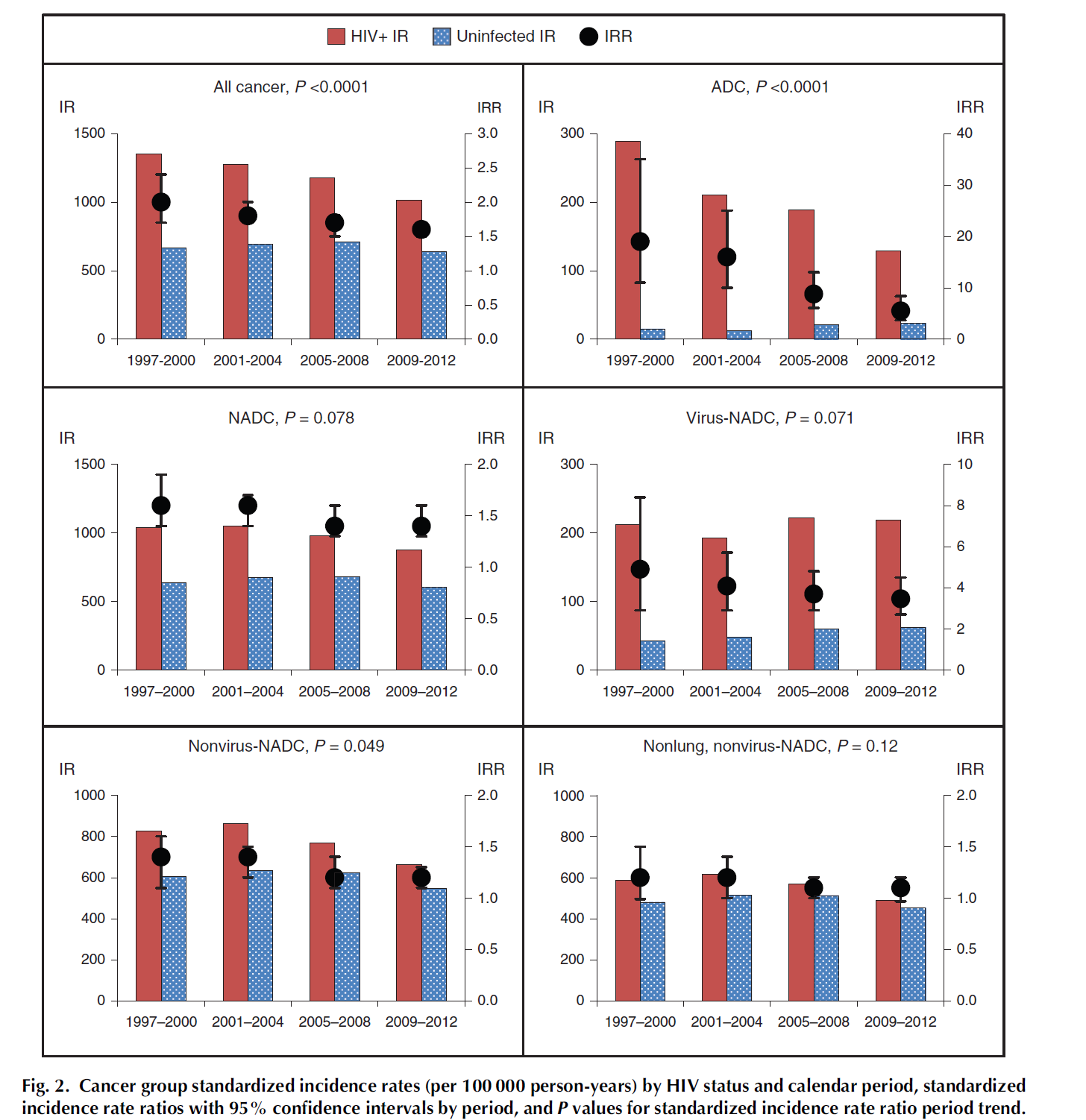 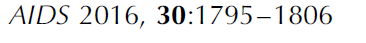 Back up
Original Article Intensified Antituberculosis Therapy in Adults with Tuberculous Meningitis
A. Dorothee Heemskerk, M.D., Nguyen D. Bang, Ph.D., Nguyen T.H. Mai, Ph.D., Tran T.H. Chau, Ph.D., Nguyen H. Phu, Ph.D., Pham P. Loc, M.D., Nguyen V.V. Chau, Ph.D., Tran T. Hien, Ph.D., Nguyen H. Dung, Ph.D., Nguyen T.N. Lan, Ph.D., Nguyen H. Lan, M.D., Nguyen N. Lan, M.D., Le T. Phong, M.D., Nguyen N. Vien, M.D., Nguyen Q. Hien, M.D., Nguyen T.B. Yen, M.D., Dang T.M. Ha, Ph.D., Jeremy N. Day, F.R.C.P., Maxine Caws, Ph.D., Laura Merson, B.S., Tran T.V. Thinh, M.D, Marcel Wolbers, Ph.D., Guy E. Thwaites, F.R.C.P., and Jeremy J. Farrar, F.R.C.P.
N Engl J Med
Volume 374(2):124-134
January 14, 2016
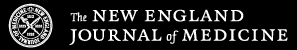 Study Overview
Tuberculous meningitis remains highly lethal.
In this trial, an intensified regimen of levofloxacin and higher-dose rifampin added to standard therapy was compared with standard antituberculosis therapy alone.
The intensified regimen did not result in a higher survival rate.
N Engl J Med
Volume 374(2):124-134
January 14, 2016
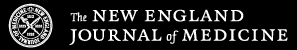 Screening and Randomization.
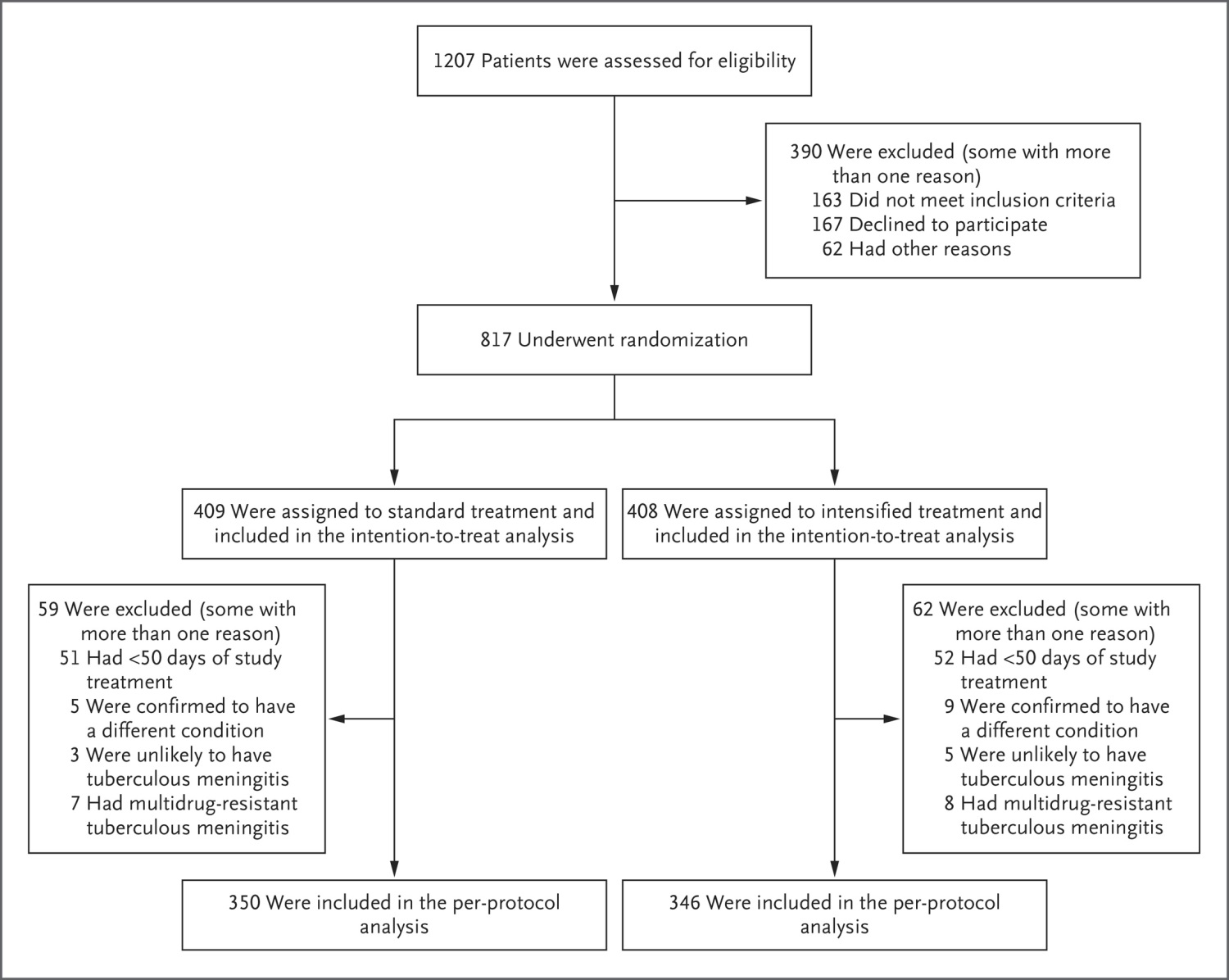 Heemskerk AD et al. N Engl J Med 2016;374:124-134
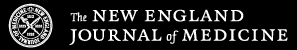 [Speaker Notes: Figure 1 Screening and Randomization. Among the patients in the intention-to-treat population, in the standard-treatment group, 22 were lost to follow-up, 5 withdrew from the study, 1 went home to die but could not be contacted, 1 died before the study treatment was given, and 6 had their treatment assignment revealed; in the intensified-treatment group, 21 were lost to follow-up, 2 withdrew from the study, 2 withdrew before the study treatment was given, and 3 had their treatment assignment revealed. Among the patients who were confirmed to have a condition other than tuberculous meningitis, in the standard-treatment group, four had cryptococcal meningitis and one had an intracranial tumor; in the intensified-treatment group, seven had cryptococcal meningitis, one had encephalitis caused by herpes simplex virus, and one had eosinophilic meningitis.]
Kaplan–Meier Curves for Overall Survival According to Treatment Group and HIV Infection Status.
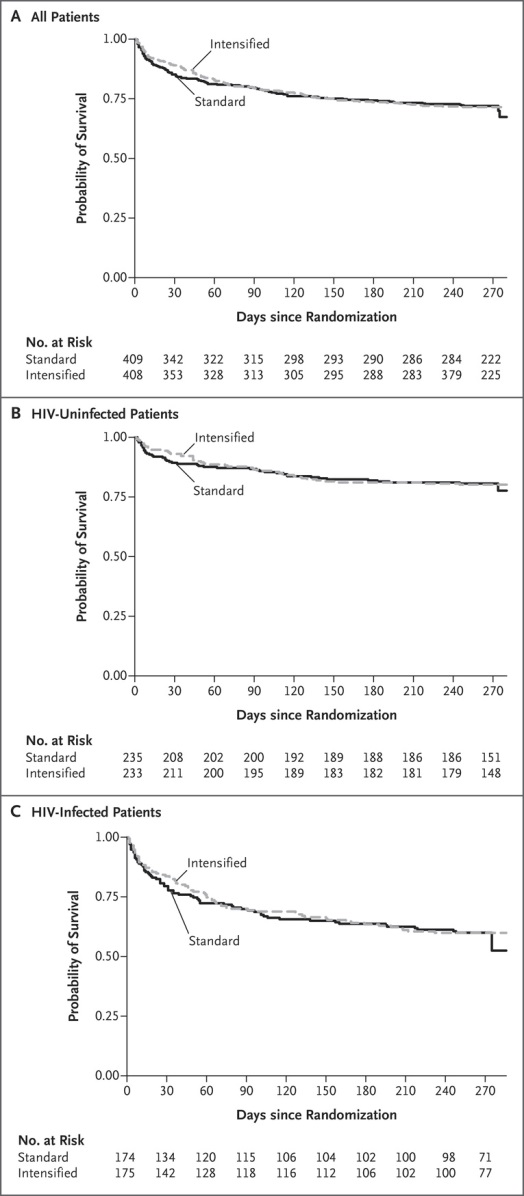 Heemskerk AD et al. N Engl J Med 2016;374:124-134
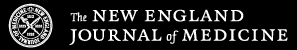 [Speaker Notes: Figure 2 Kaplan–Meier Curves for Overall Survival According to Treatment Group and HIV Infection Status. In accordance with the statistical analysis plan, all deaths in the database were included in the final analysis; this included two deaths on days 274 and 275. Because the 9-month follow-up visit was on days 270 through 272 for most patients, the numbers of patients at risk on days 274 and 275 were low, which accounts for the sharp decrease in the Kaplan–Meier curves at the end of the study period.]
Characteristics of the Patients at Enrollment.
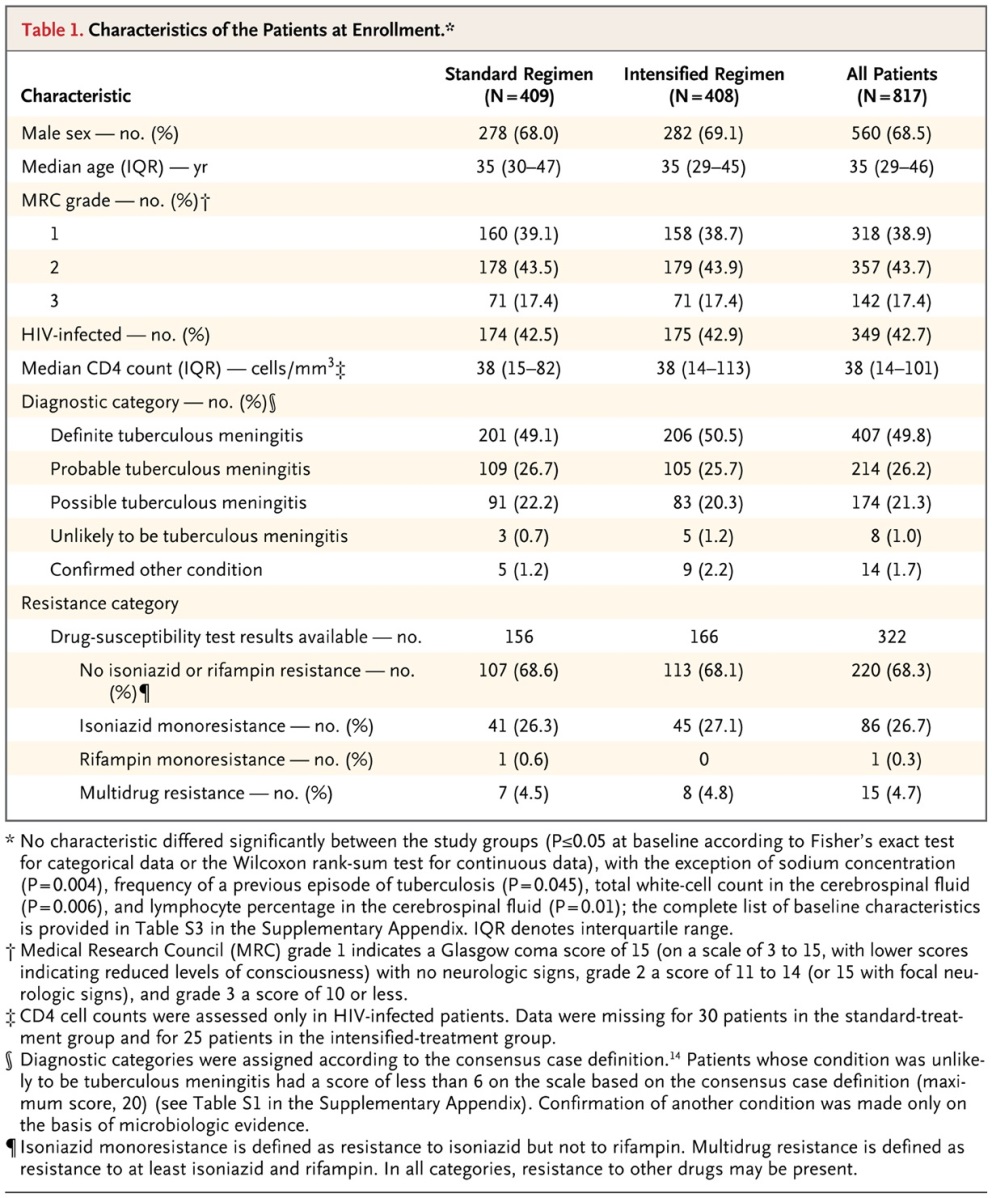 Heemskerk AD et al. N Engl J Med 2016;374:124-134
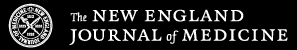 [Speaker Notes: Table 1 Characteristics of the Patients at Enrollment.]
Survival during the 9-Month Study Period.
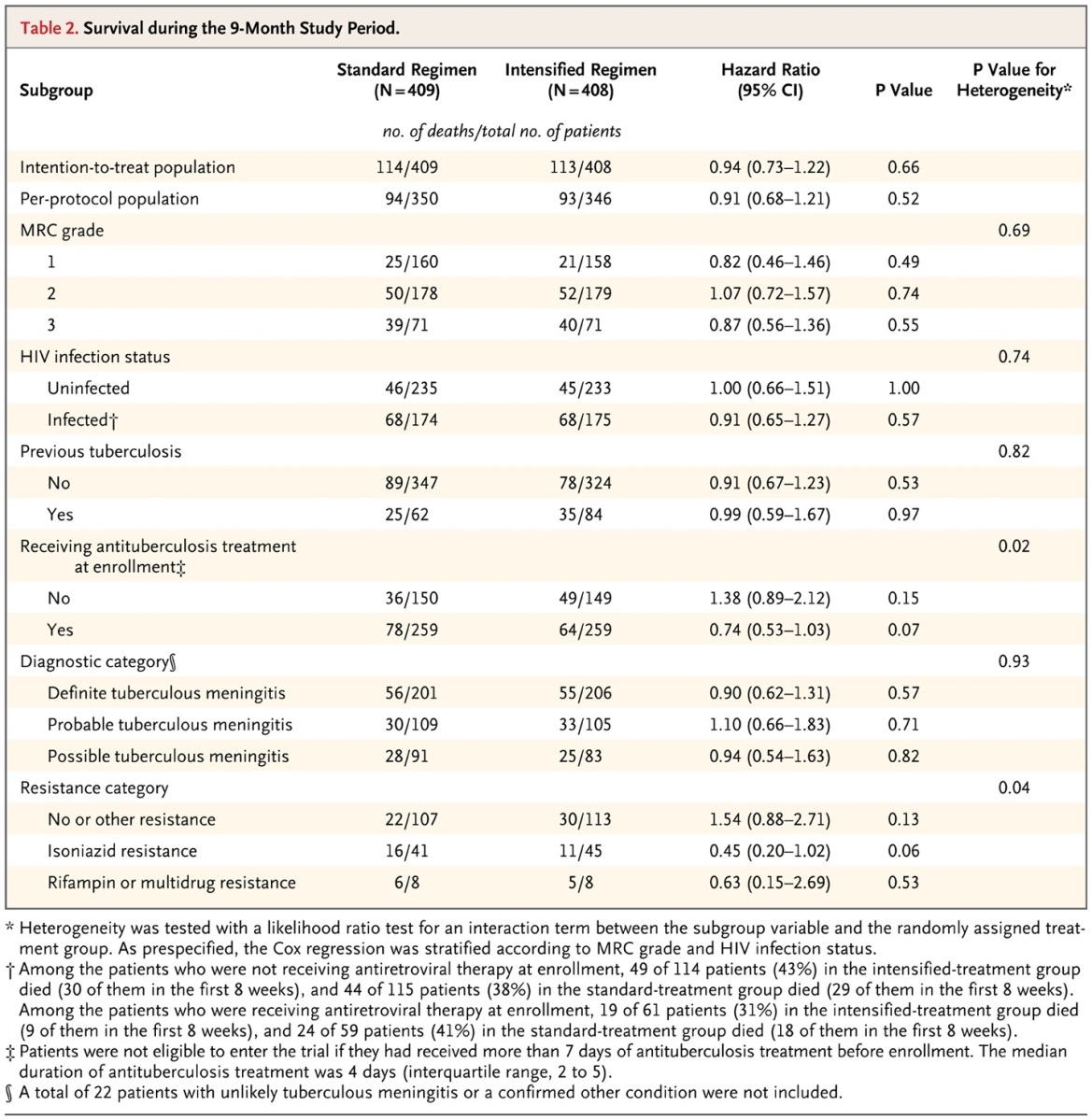 Heemskerk AD et al. N Engl J Med 2016;374:124-134
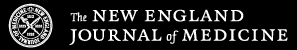 [Speaker Notes: Table 2 Survival during the 9-Month Study Period.]
Clinical Grade 3 and 4 Adverse Events.
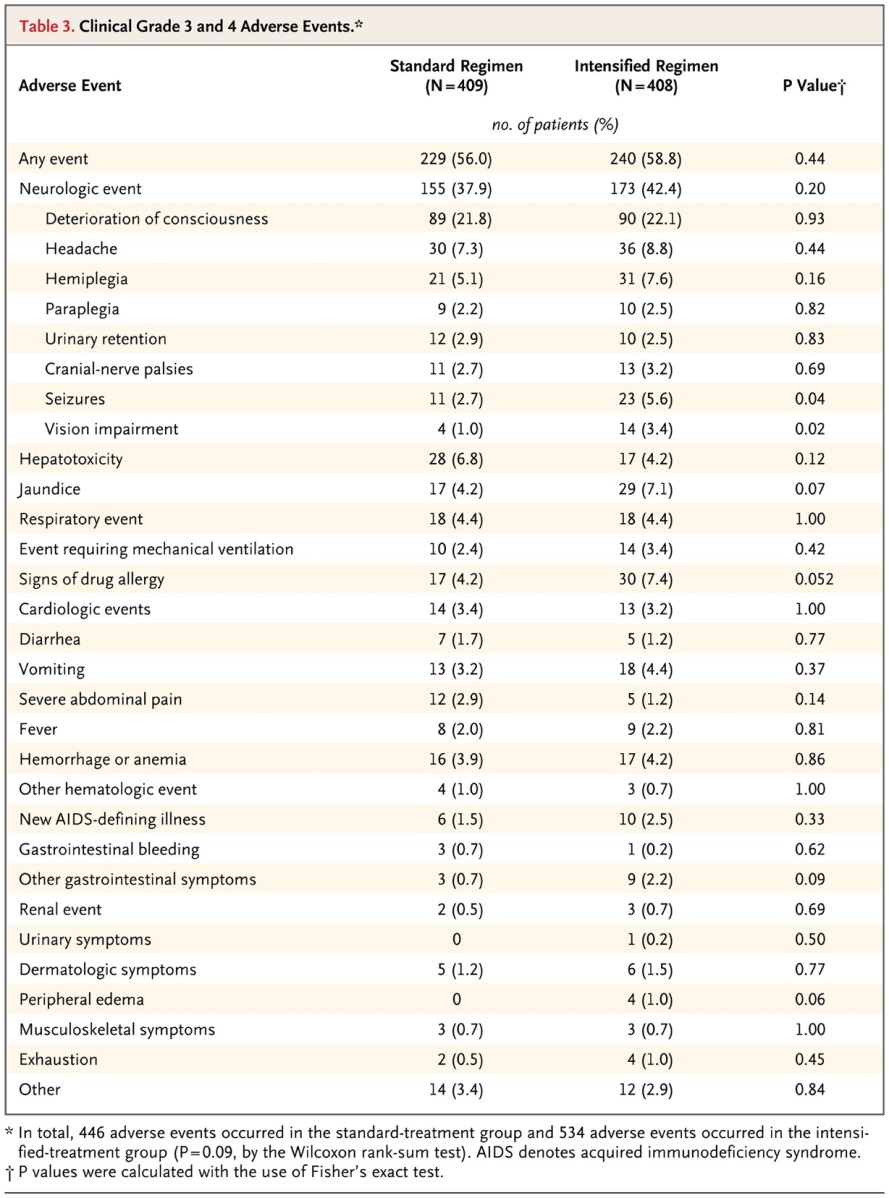 Heemskerk AD et al. N Engl J Med 2016;374:124-134
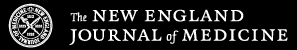 [Speaker Notes: Table 3 Clinical Grade 3 and 4 Adverse Events.]
Conclusions
Intensified antituberculosis treatment was not associated with a higher rate of survival among patients with tuberculous meningitis than standard treatment.
N Engl J Med
Volume 374(2):124-134
January 14, 2016
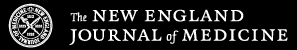